PH 603: Physics of Ultracold atoms
Lecture 3
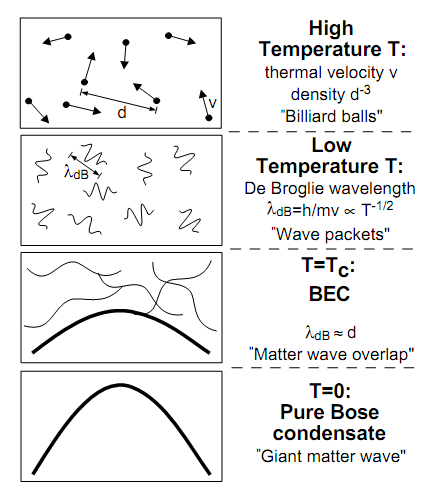 Kelvin
Celsius
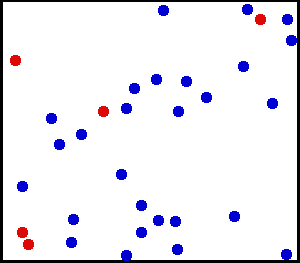 300
26.8
Room Temperature
Water freezes
250
-23.2
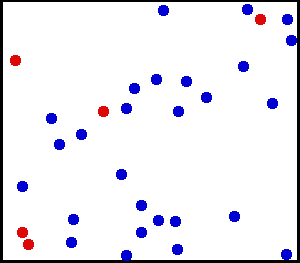 -73.2
200
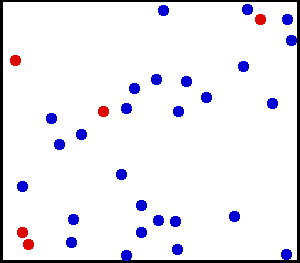 150
-123.2
100
-173.2
Air liquefies
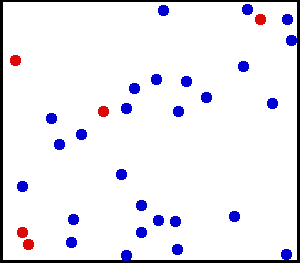 50
-223.2
≈ 3K Deep space
0
-273.2
All motion stops
Absolute Zero
New state of Matter:  Bose –Einstein Condensate
                       W.Ketterle, Cornell, C.Weimann, MIT
NOBEL PRIZE 2001
2
Laser Cooling and Evaporative cooling Technique
Cooling of atoms
v
v
LIGHT   interacts with  ATOMS
Radiation Pressure from Light
Stream of Photons
Atom
Explanation of Laser cooling using two level atom
 and doppler effect
Laser cooling in 1-D
v
e
δ
νL- kv
νL+ kv
νo
νL
νL
g
Laser cooling in 3-D
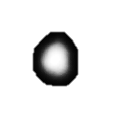